Проведение занятия по функциональной грамотности в системе РЭШ
Создание мероприятия
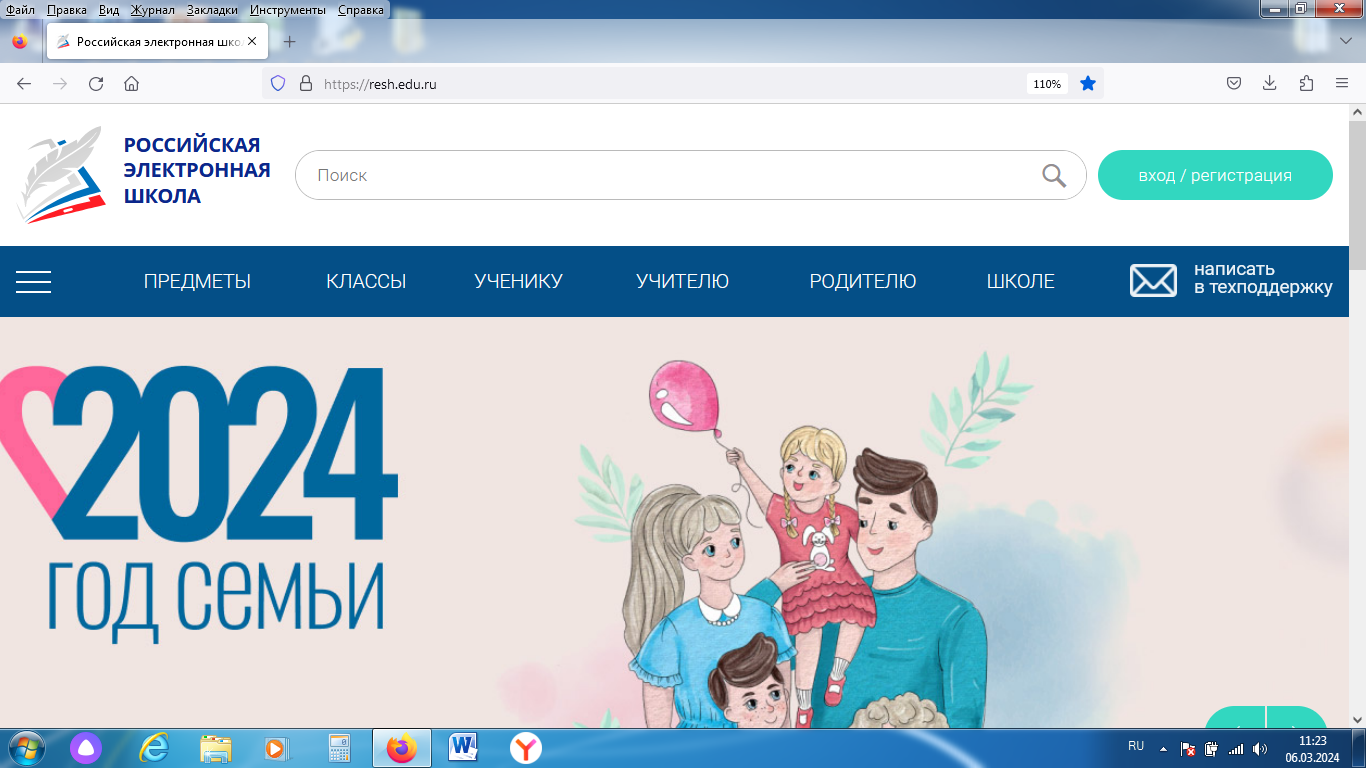 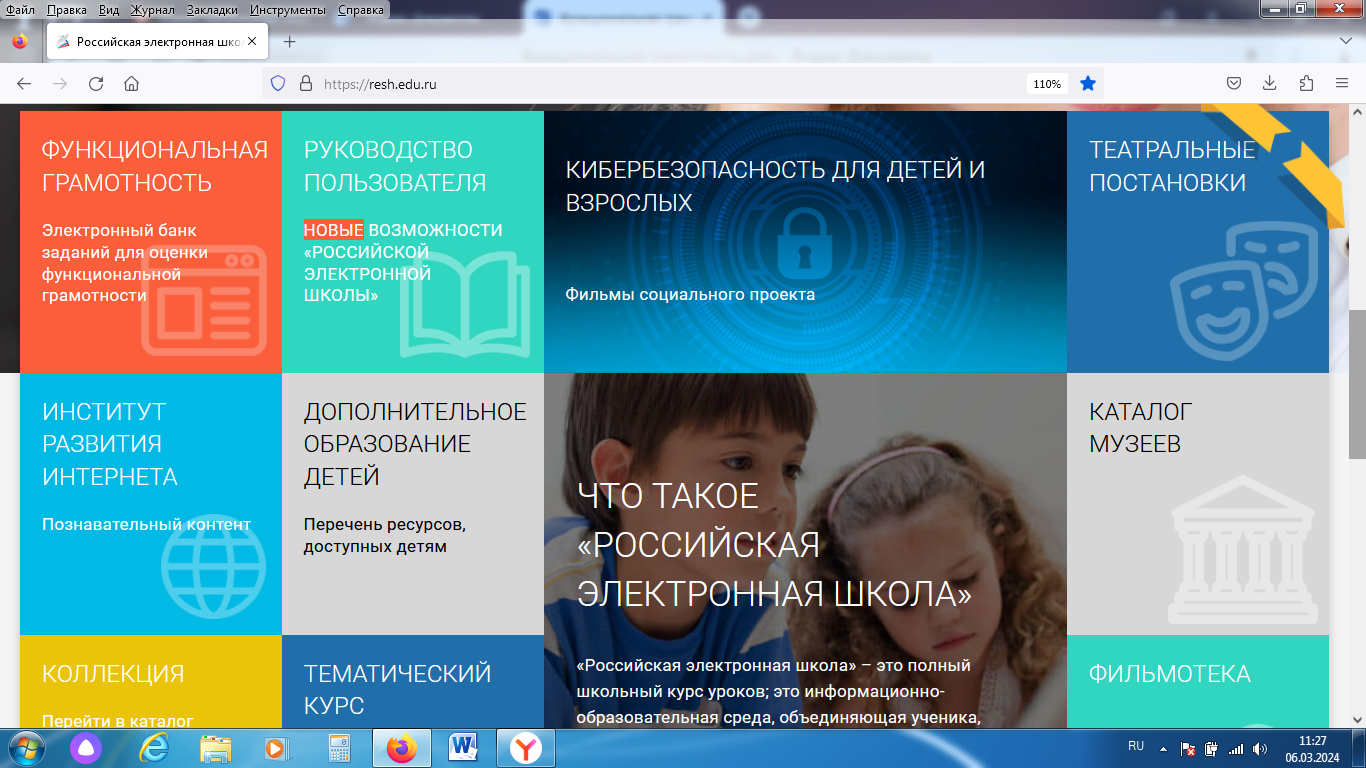 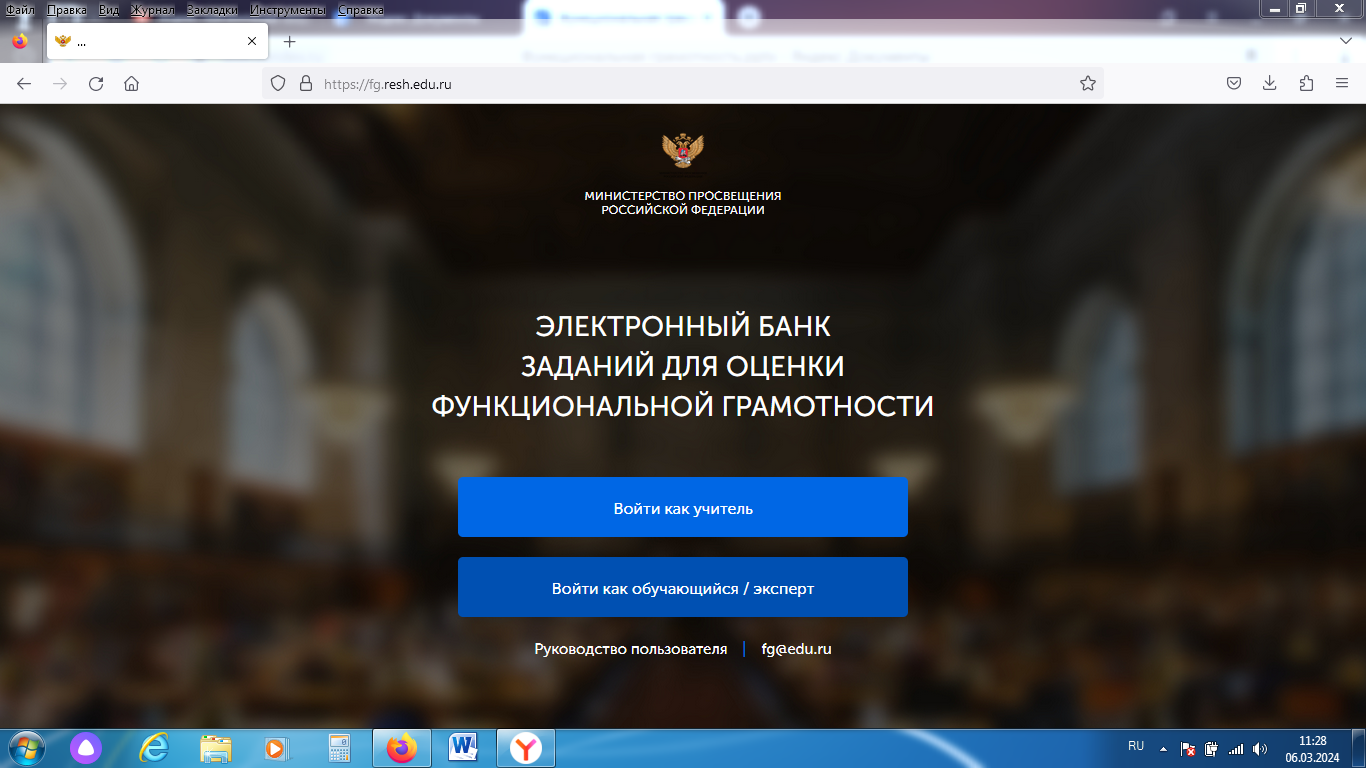 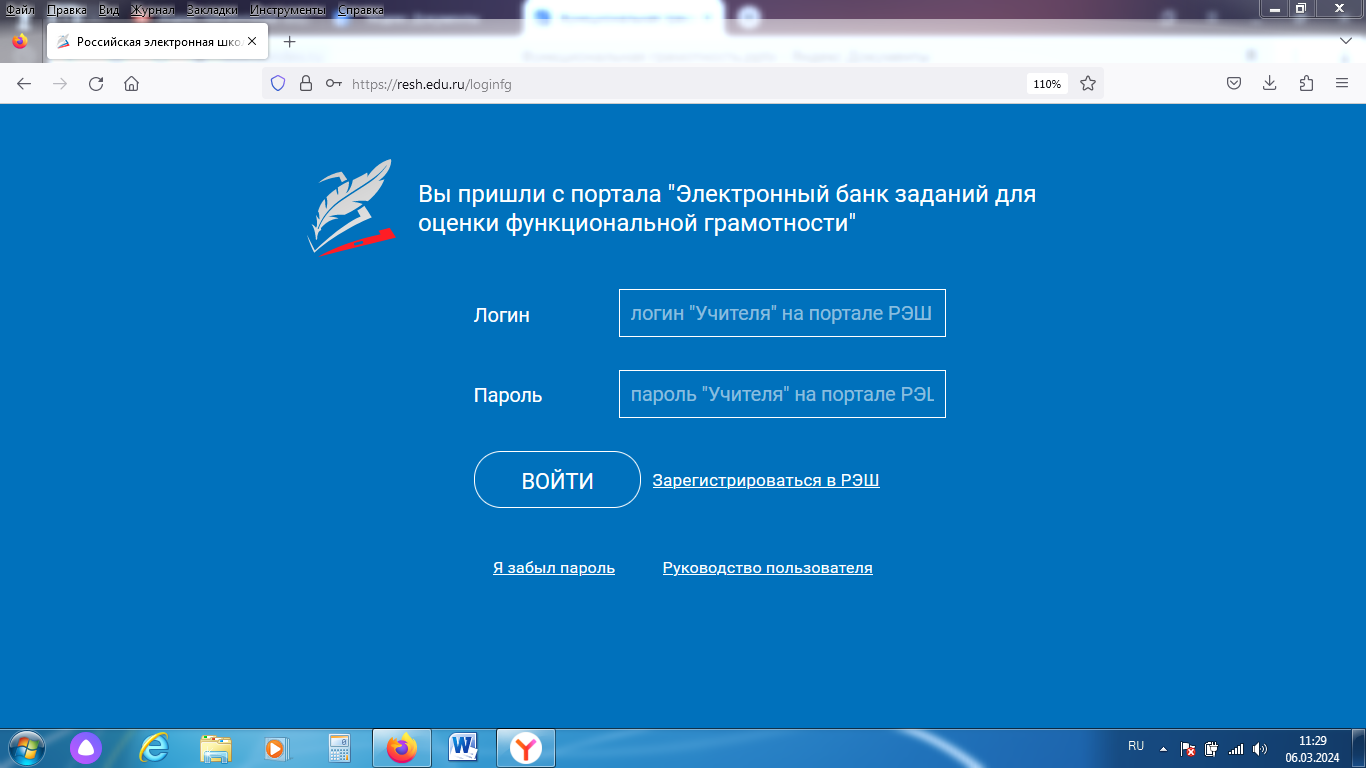 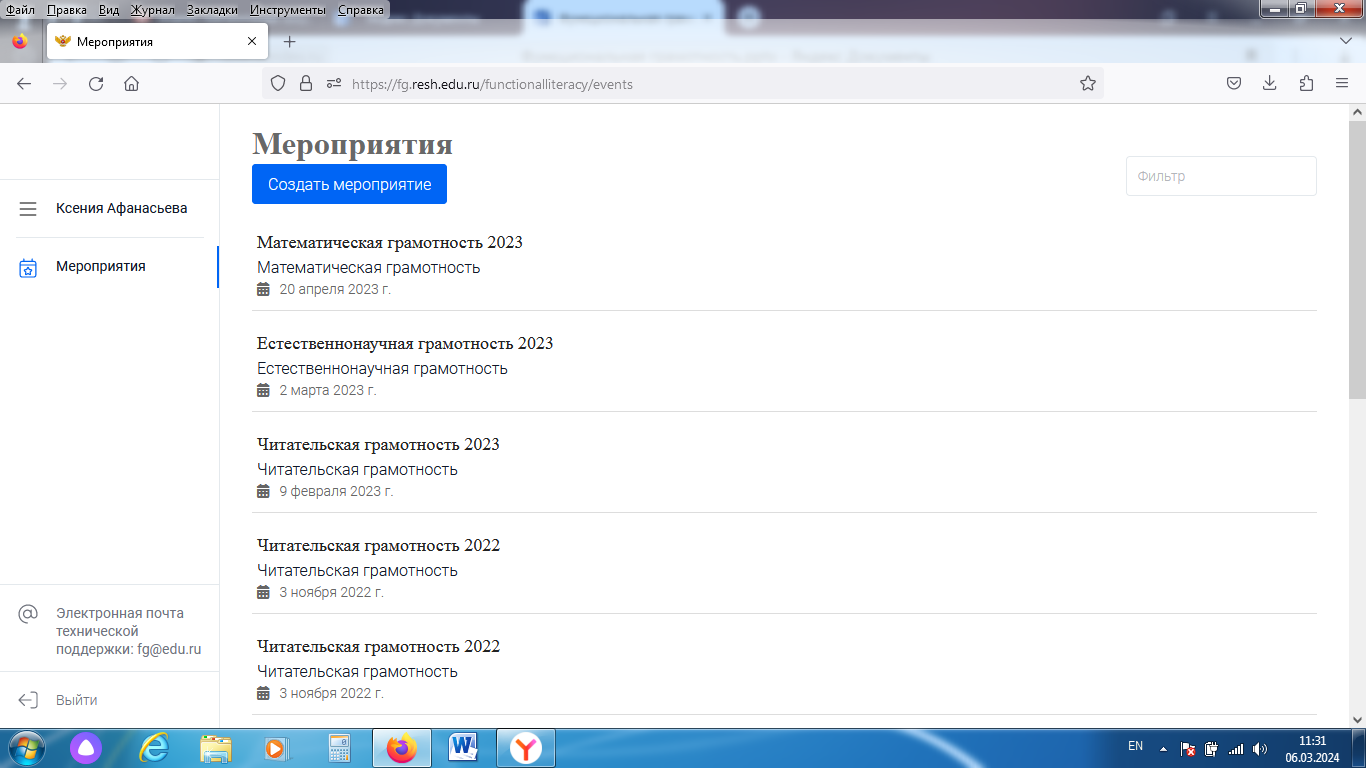 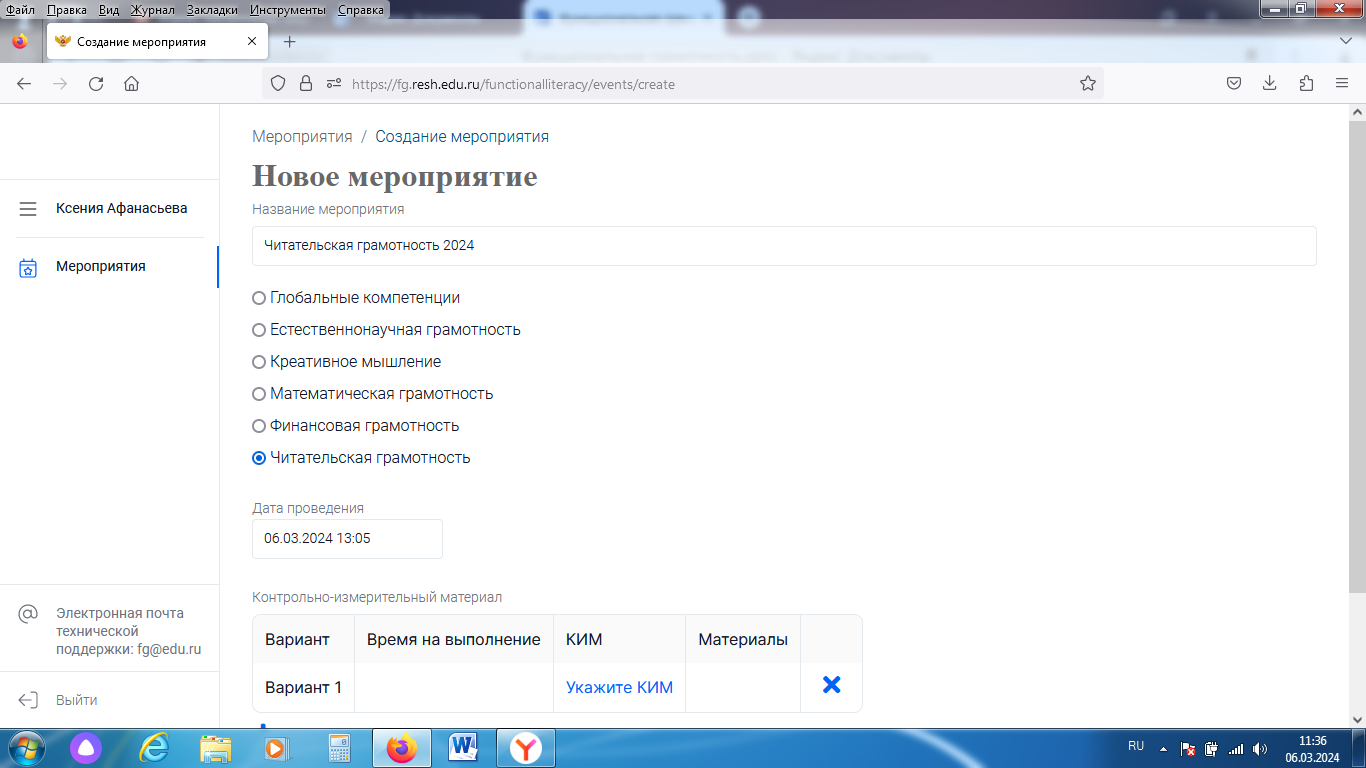 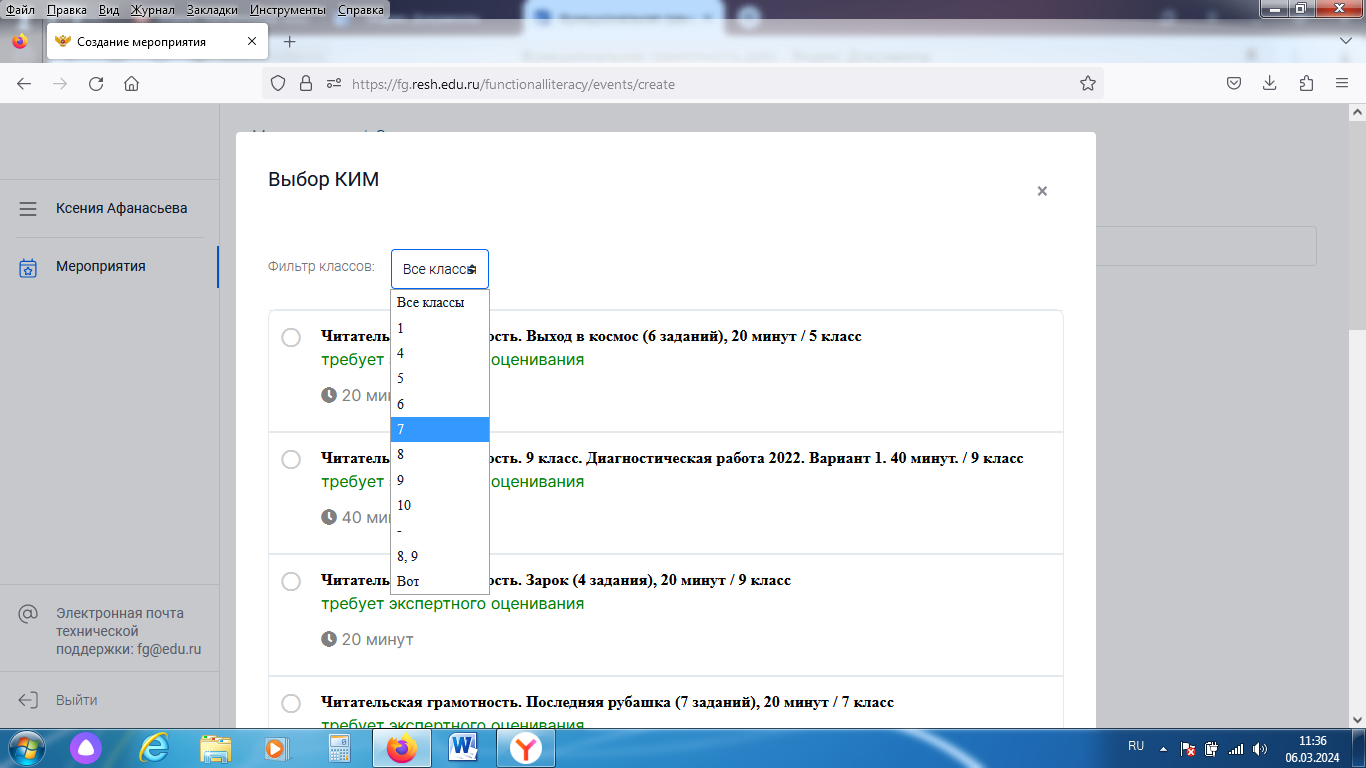 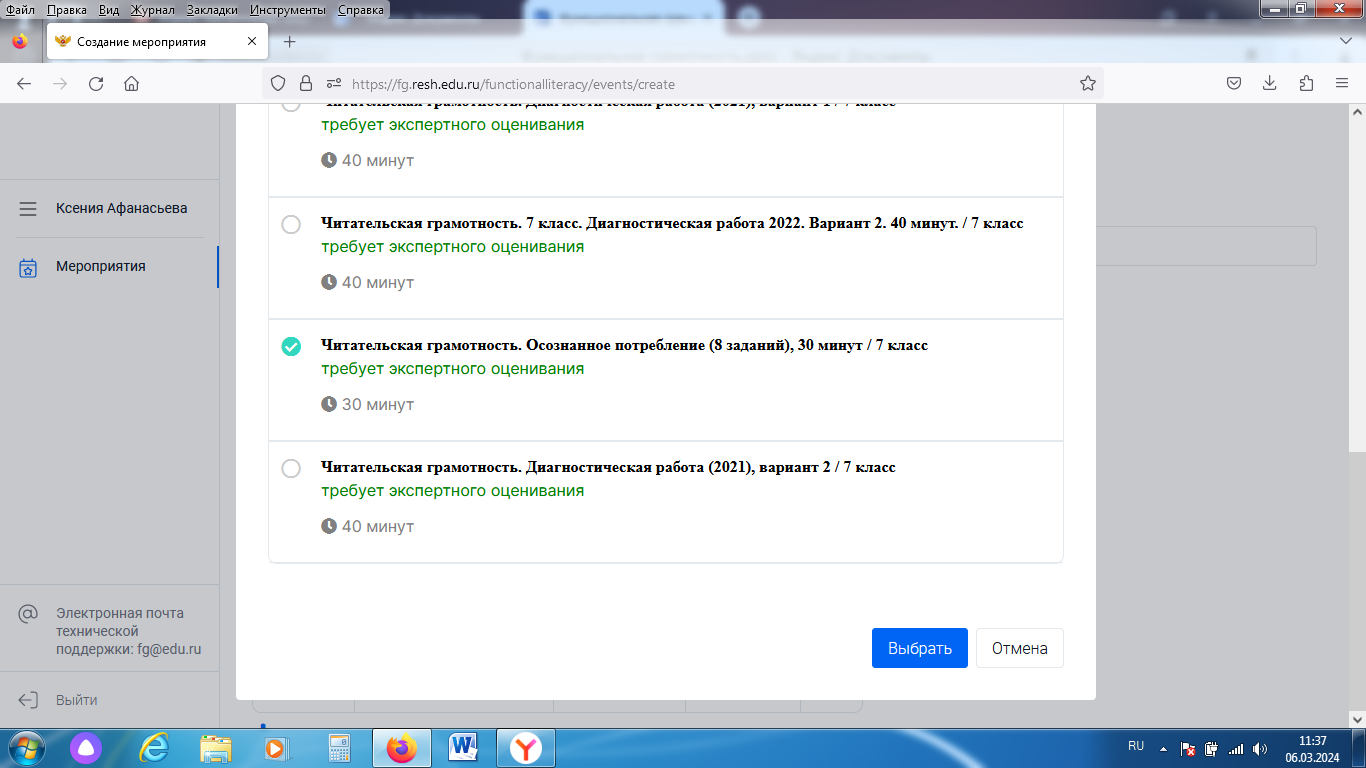 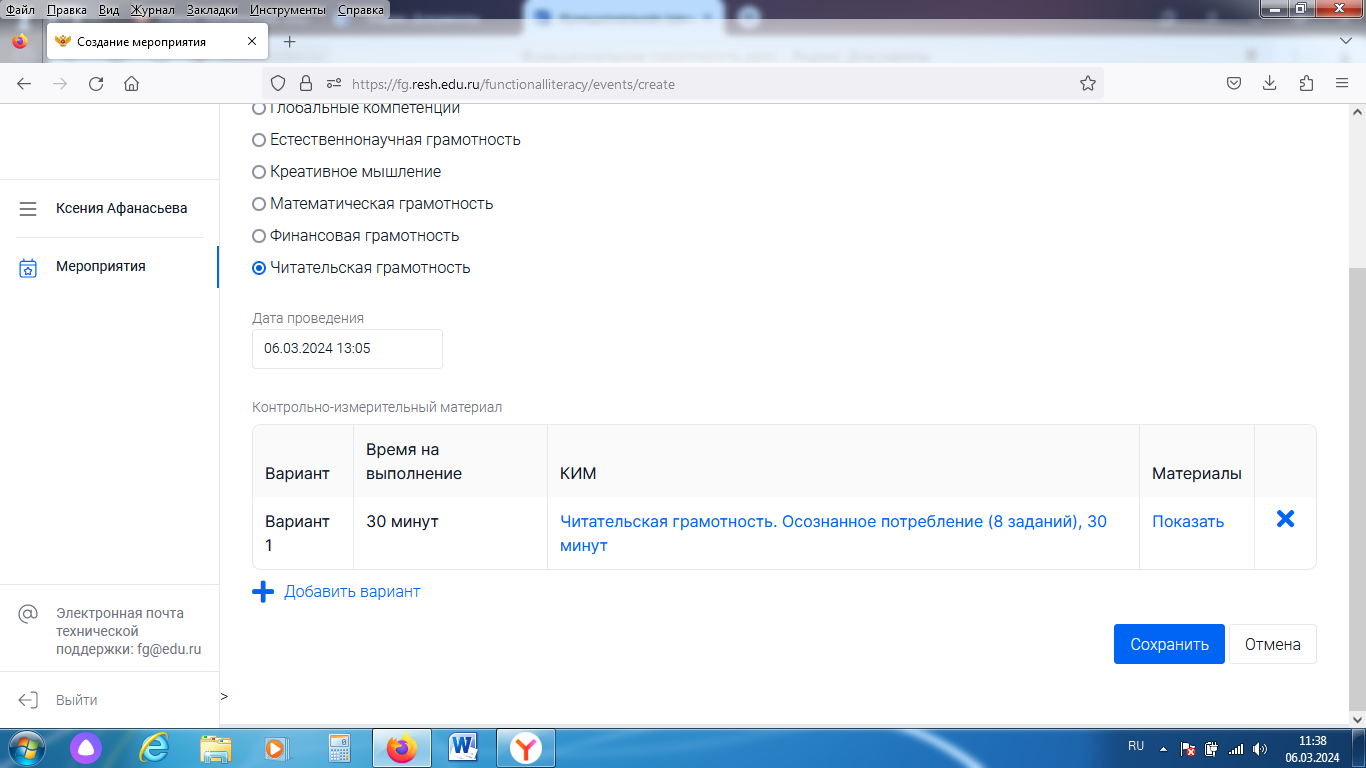 Добавление класса
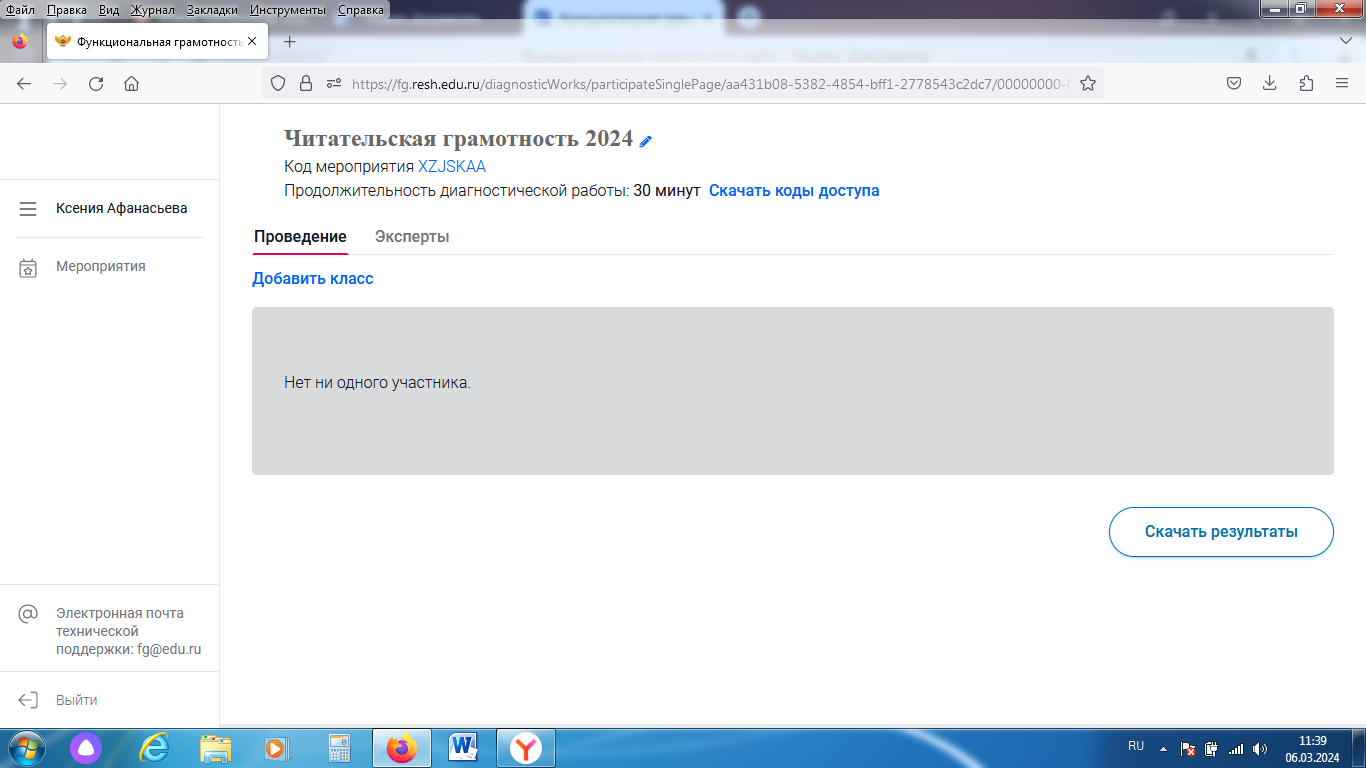 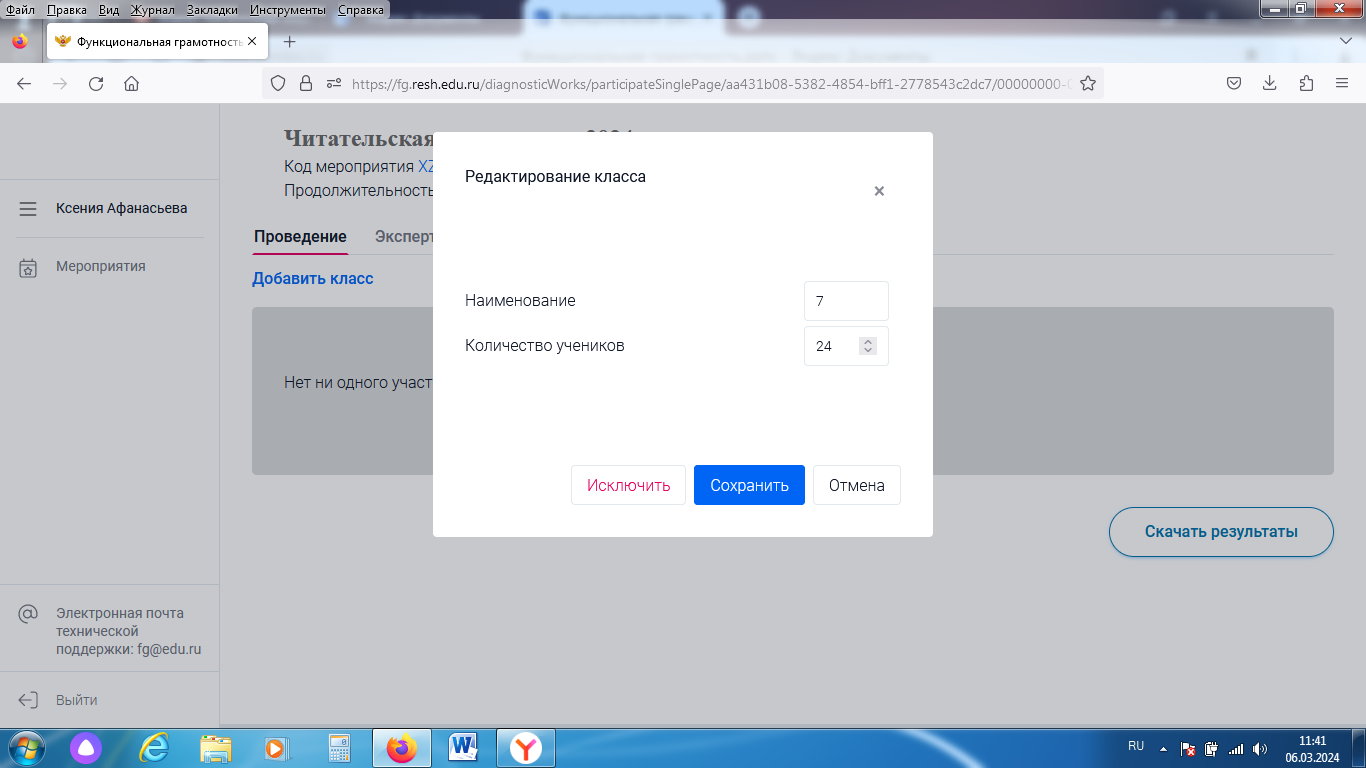 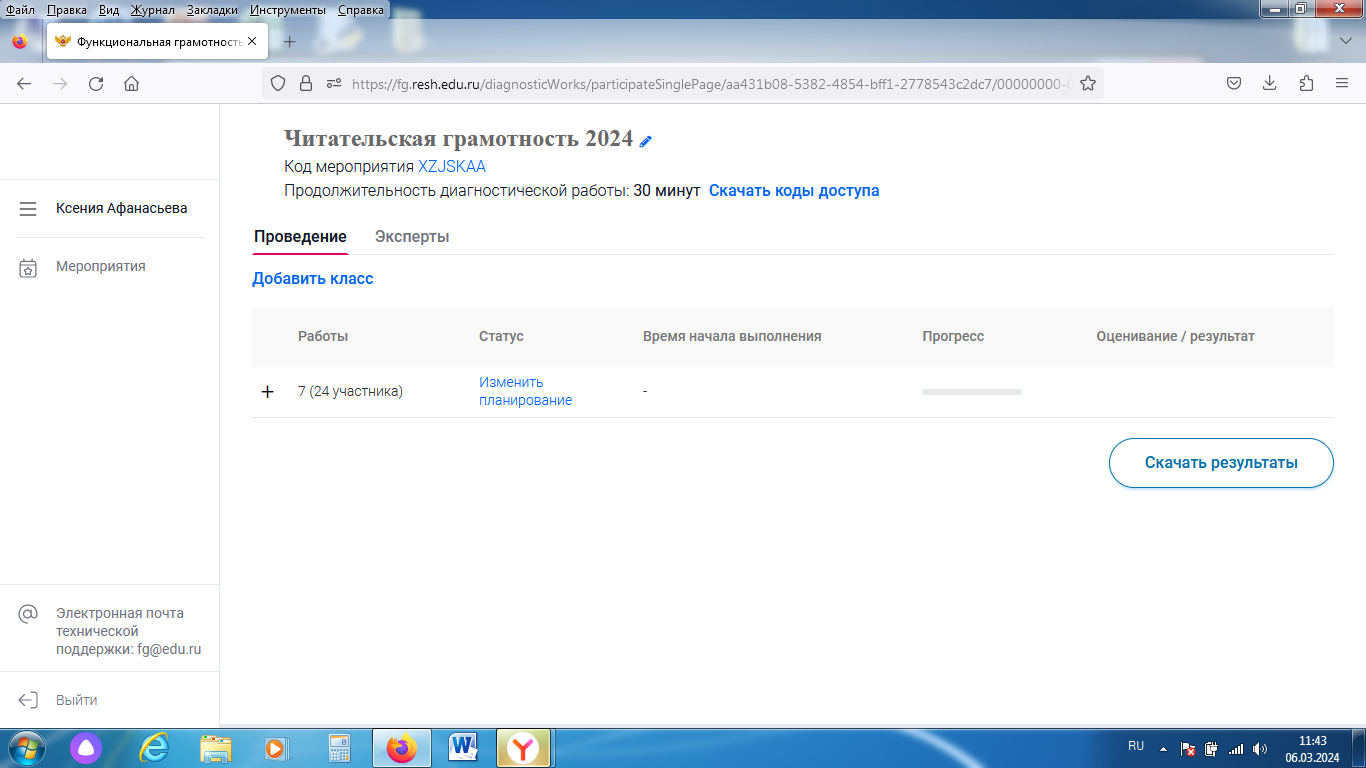 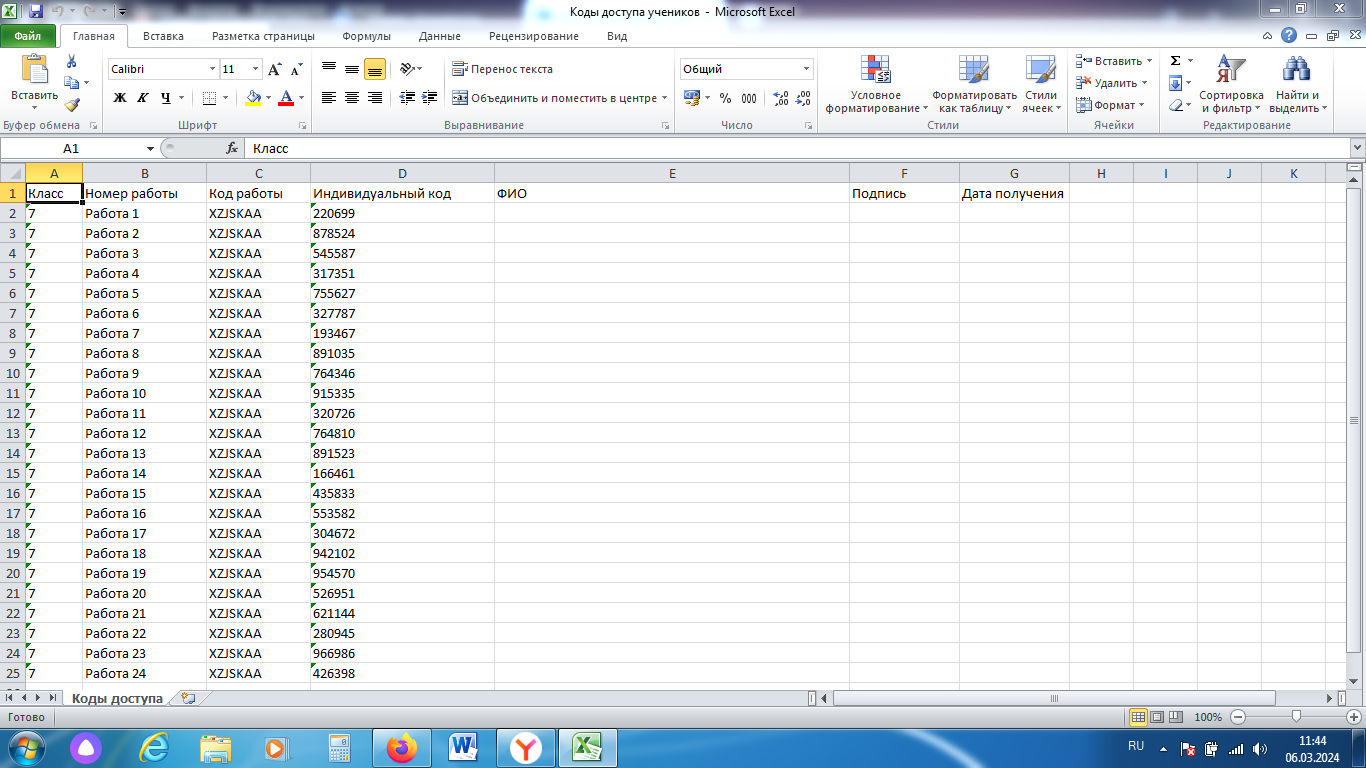 Добавление экспертови проверка
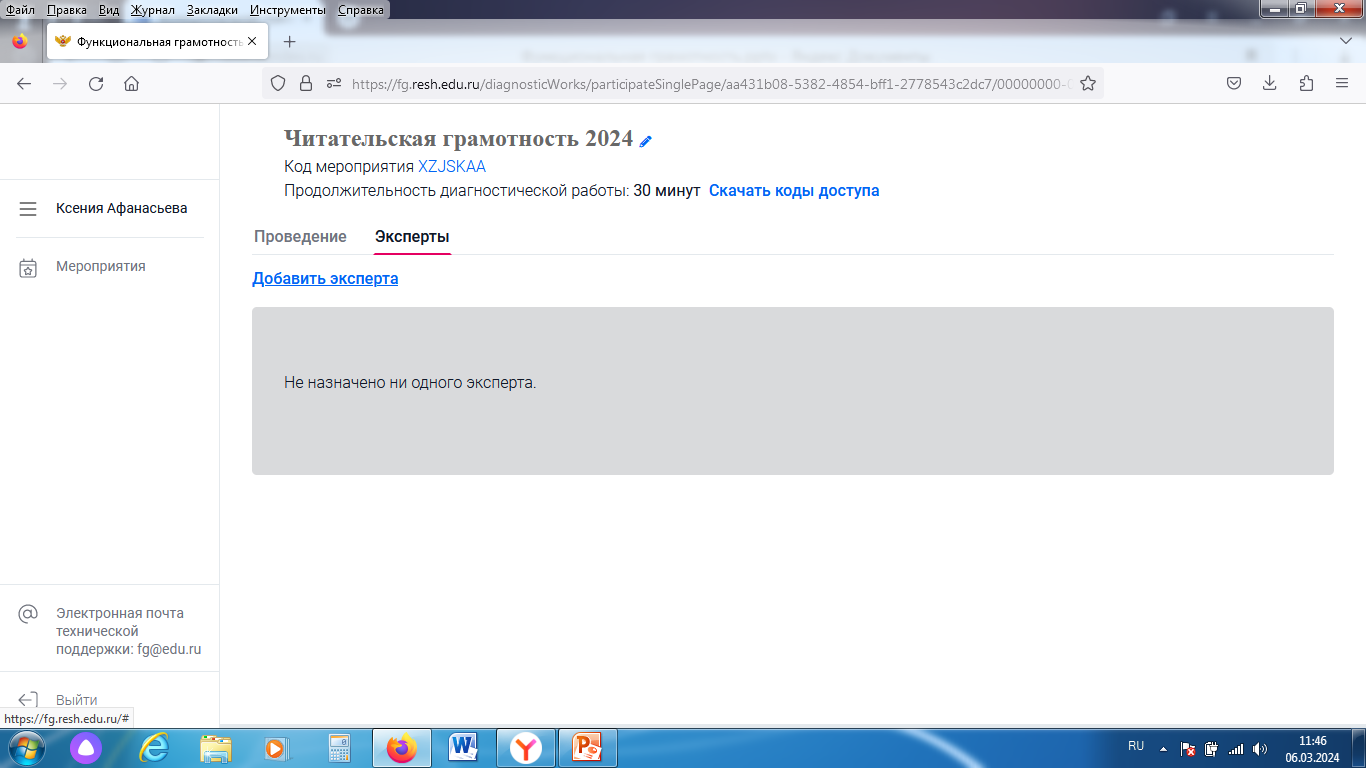 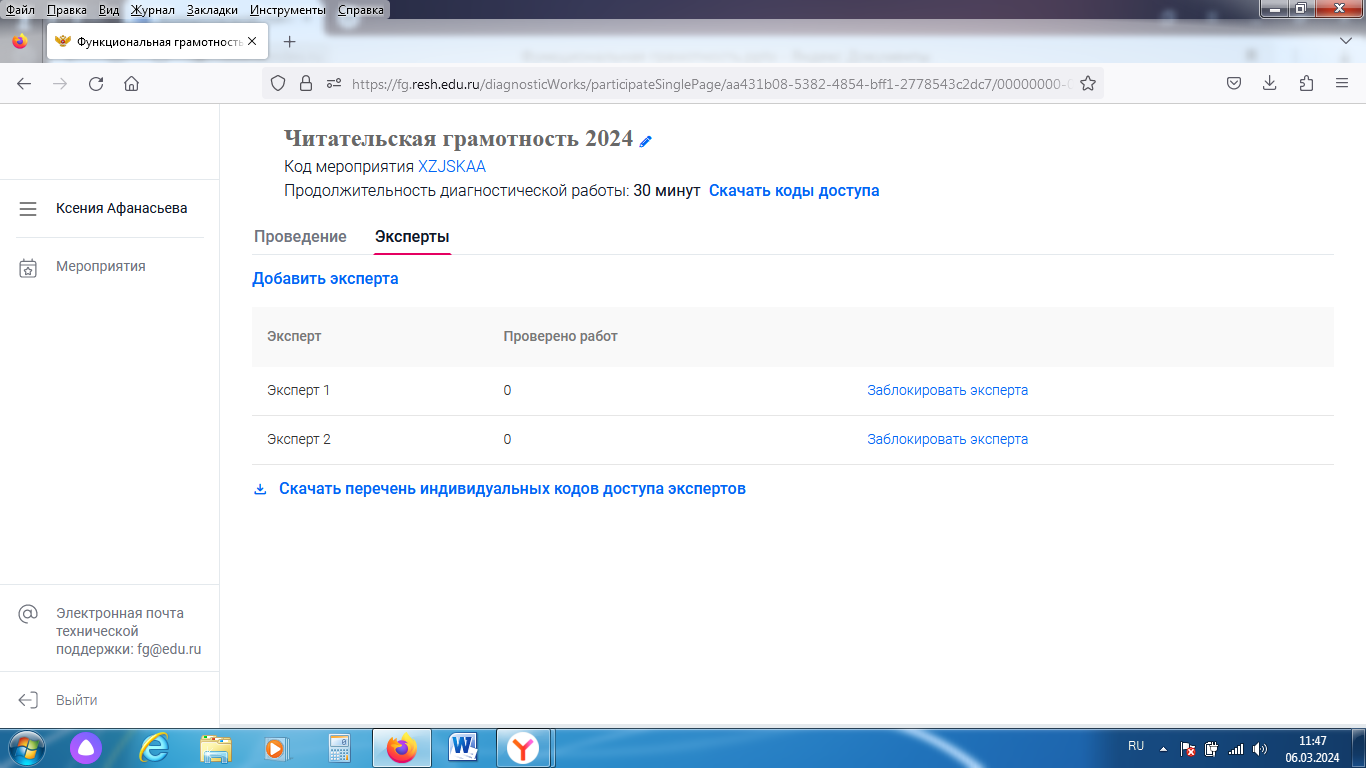 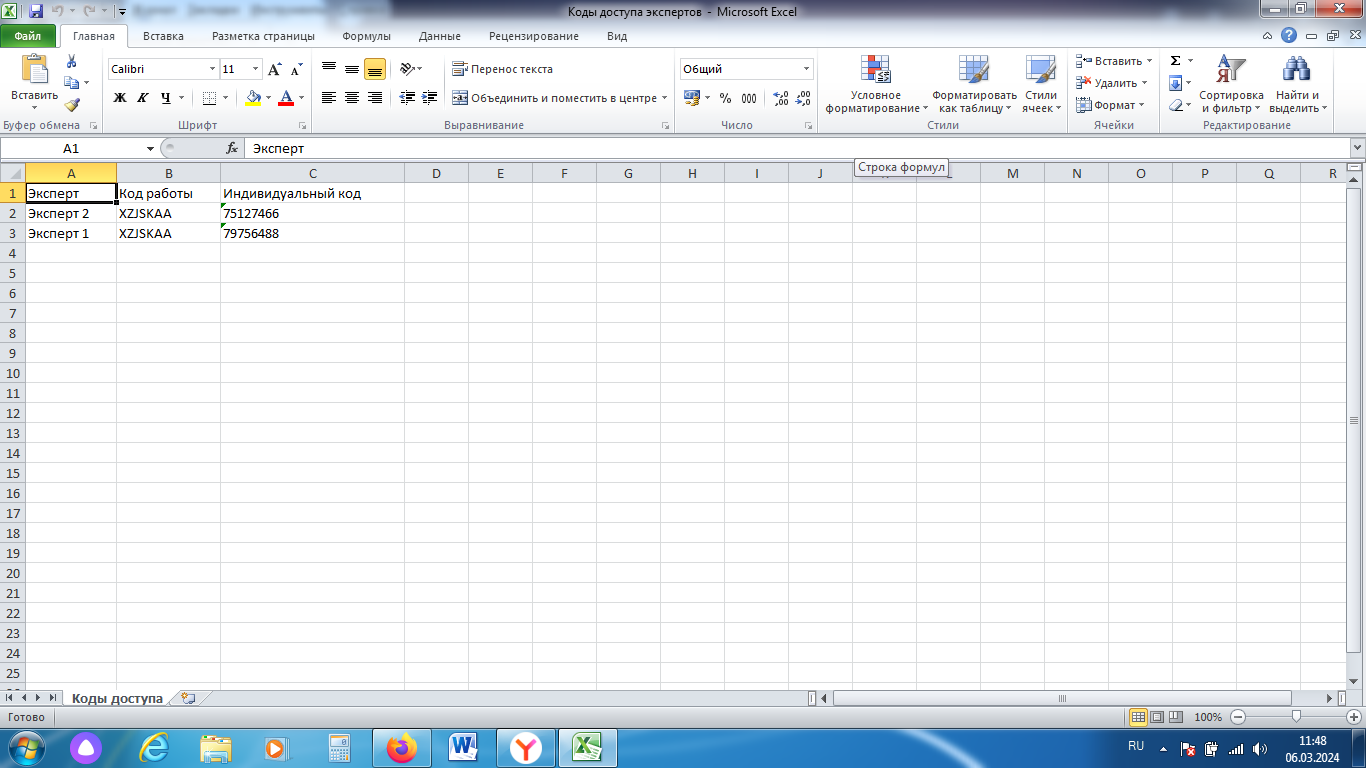 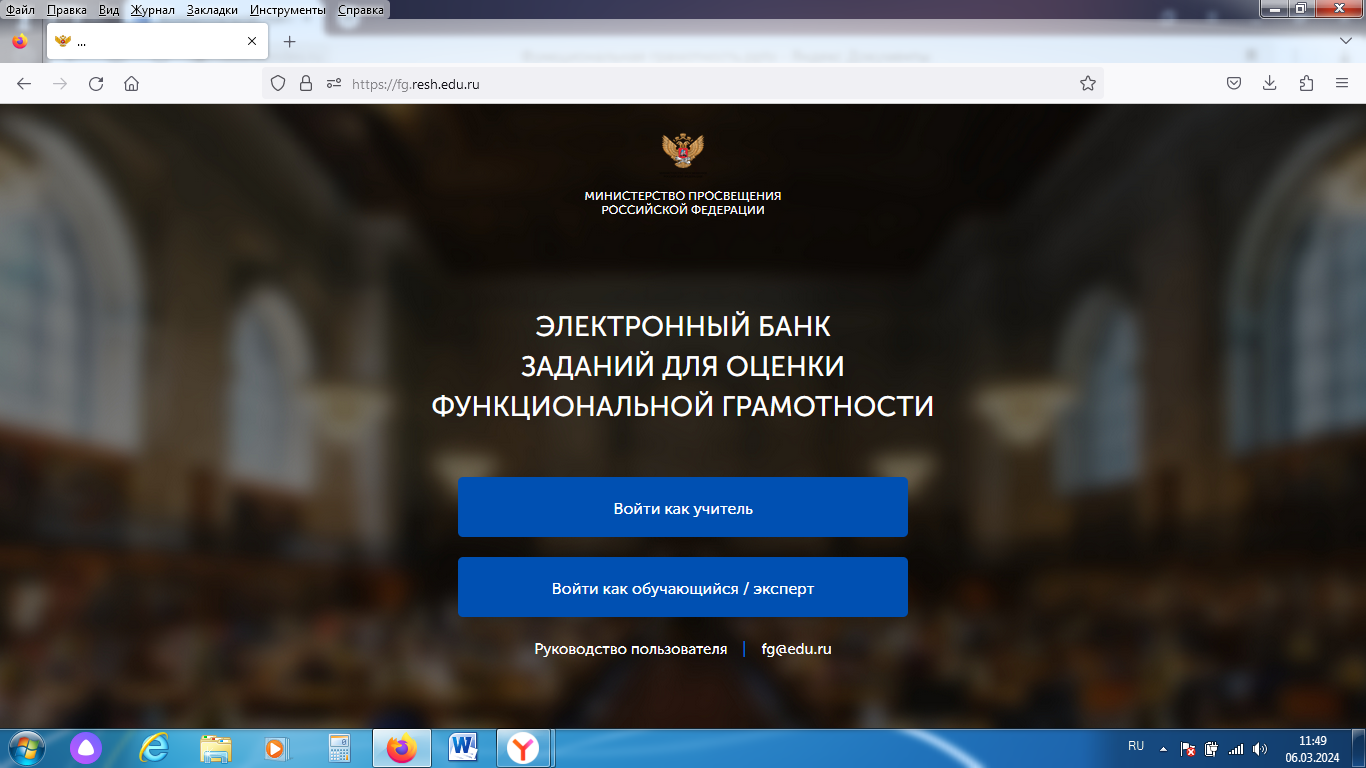 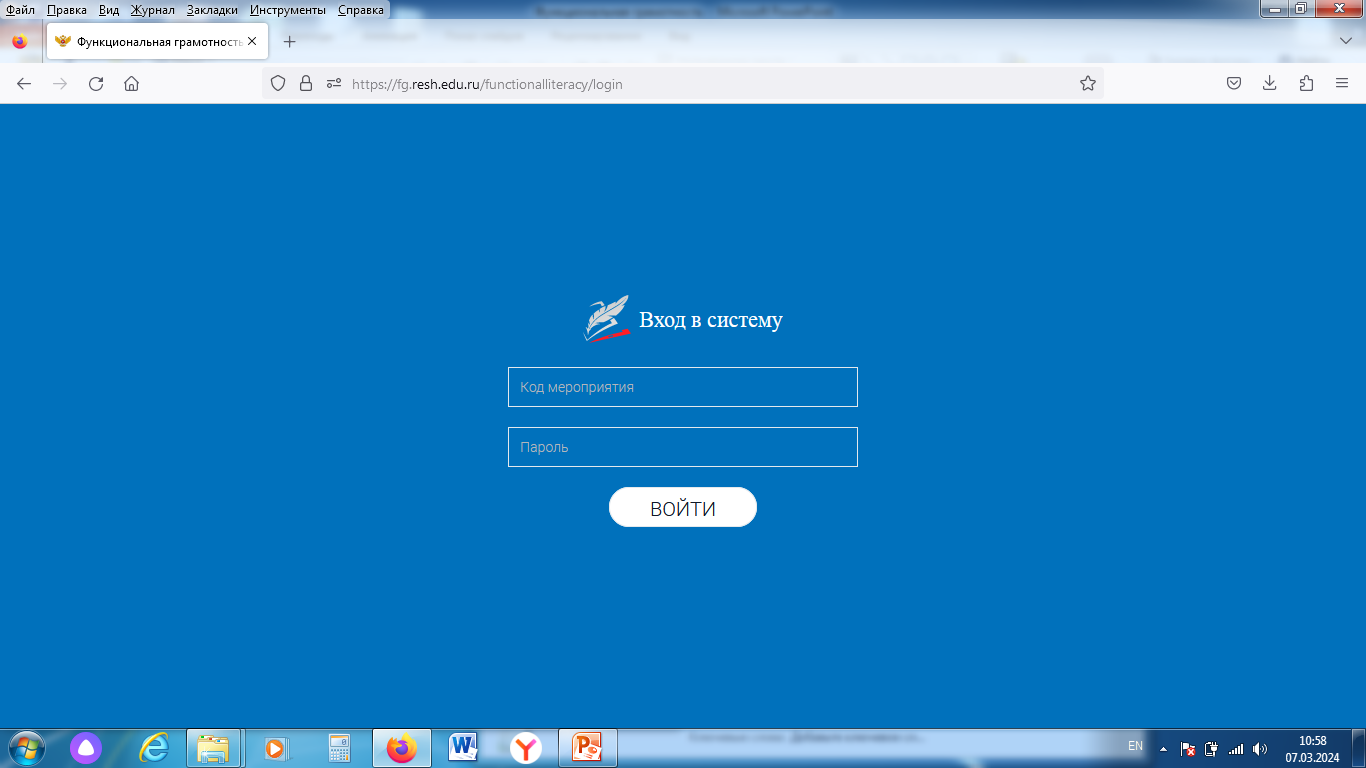 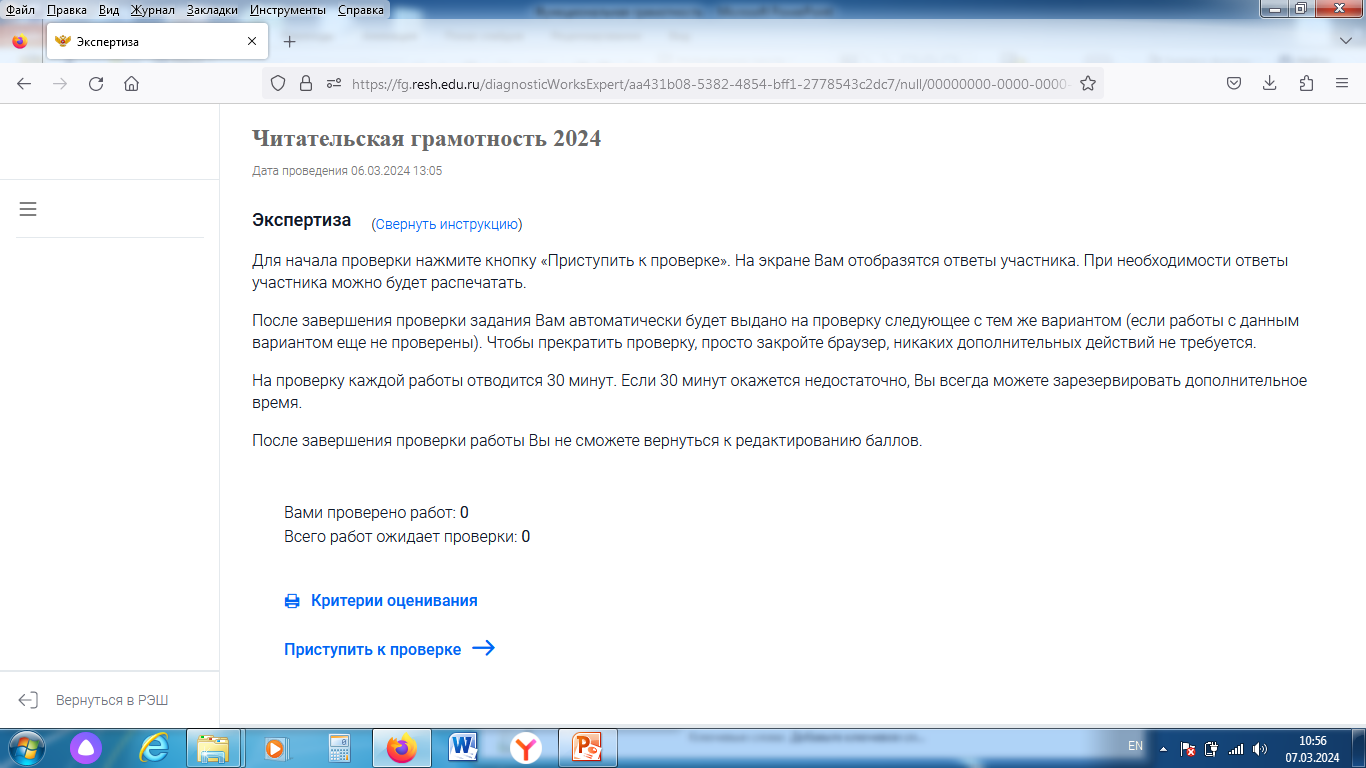 Результаты
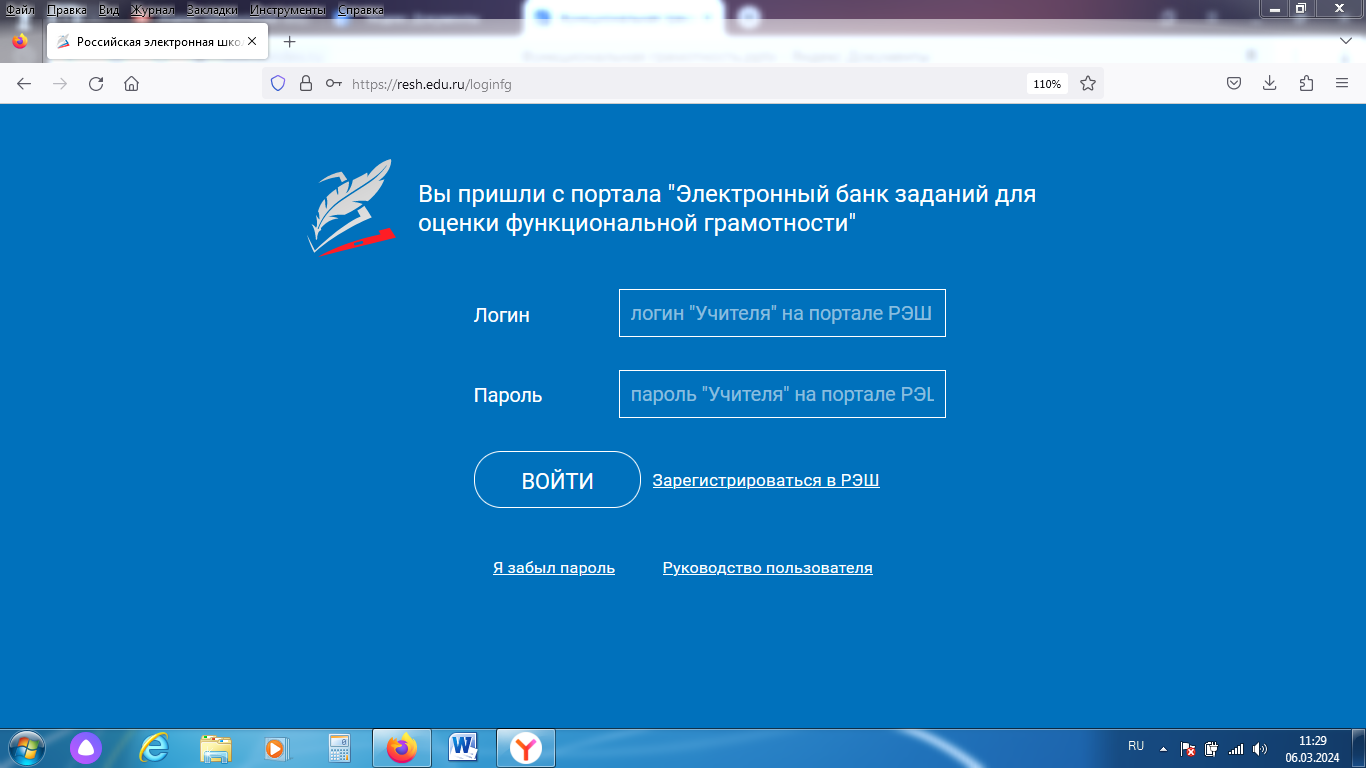 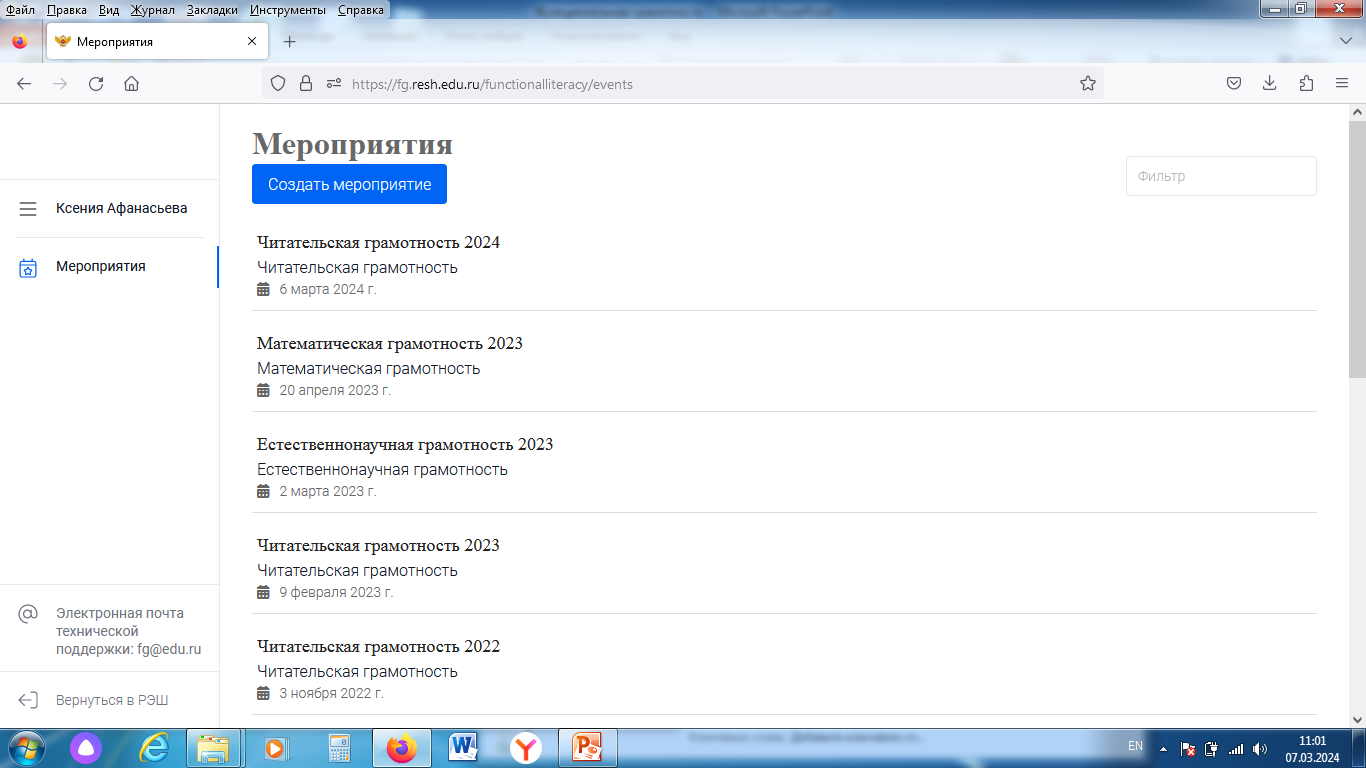 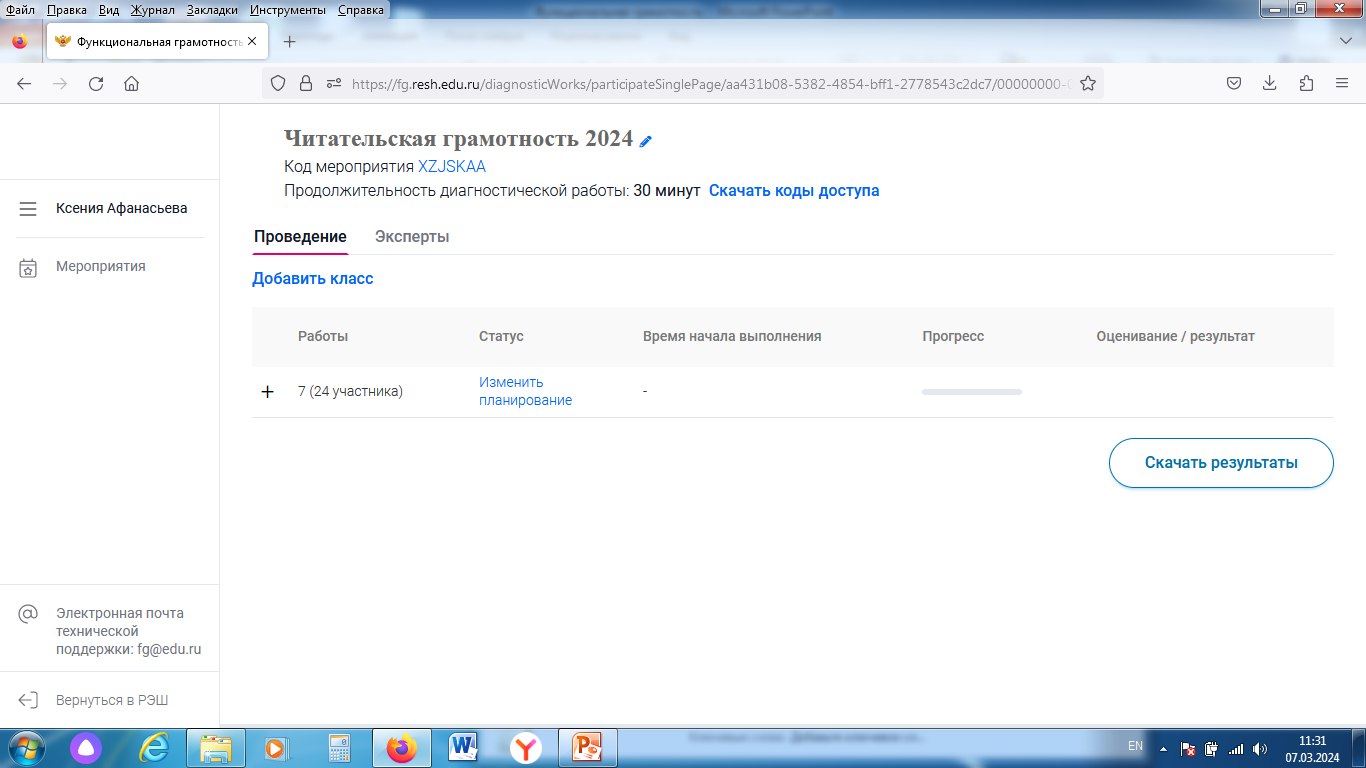 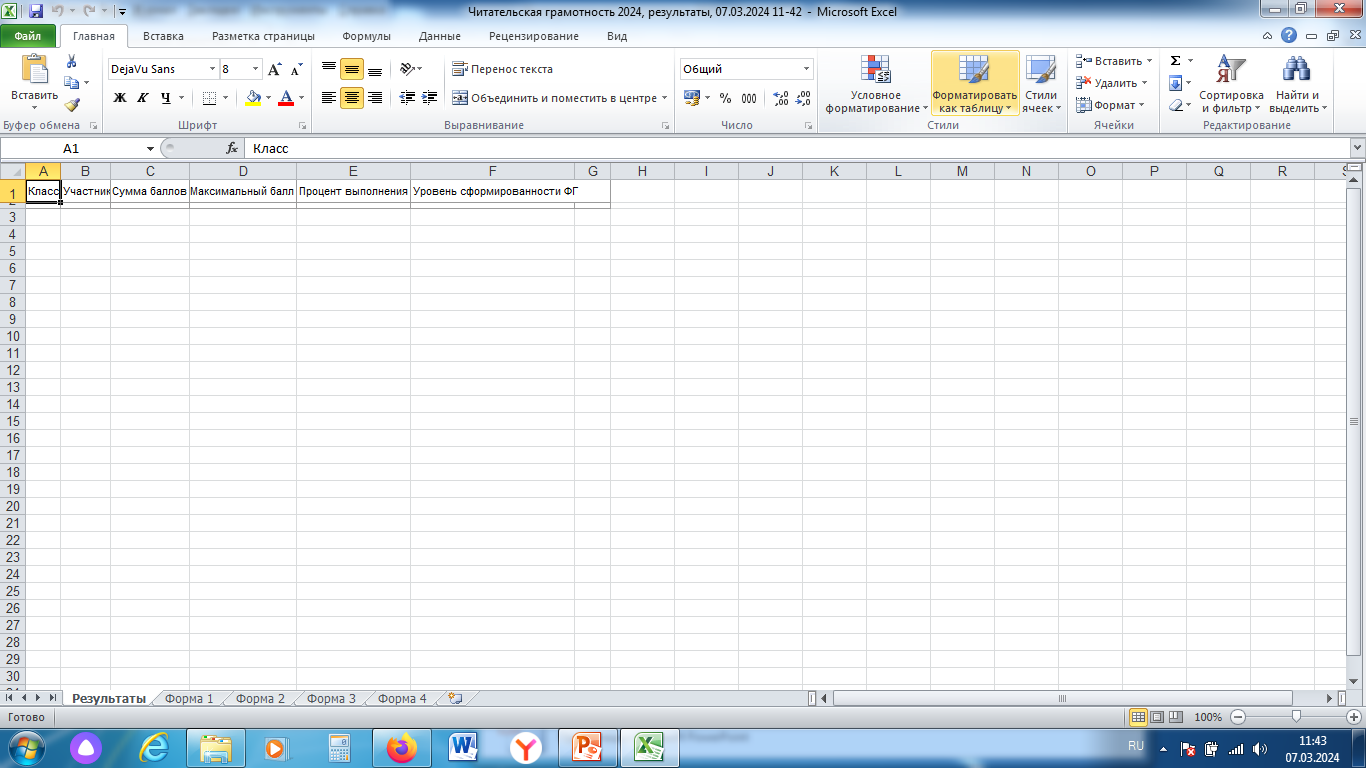